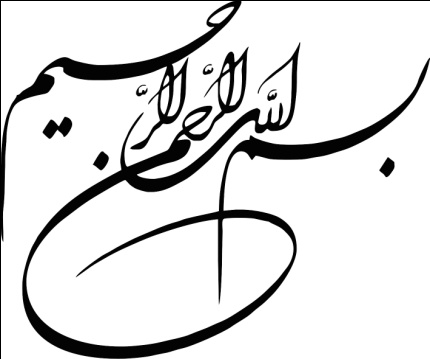 هزینه یابی نابLean Costing
استاد:
جناب آقای دکتر صالحی
مجتبی وطن خواه
عادل اکبری
فرحان عبدالخانی
1
تاریخچه:
واژه ناب که در دهه های 1980 و 1990 رایج شده است . شامل تعدادی از رویکردها به مدیریت تولید شرکتهاست که بر سیستم تولید تاکید داشته و دقیقاً برآورنده آن چیزی است که مشتریان می خواهند . یعنی کمترین بهای تمام شده و بدون اتلاف(ضایعات) (McCarran,2006 ) تکنیکهای مدیریت ناب به تولید کنندگان در جهت حذف اتلاف یا ضایعات کمک می کند . در انجمن ملی استانداردها و فناوری آمریکا، تولید ناب بدین صورت تعریف شده است ، رویکردی سیستماتیک برای شناسایی و حذف اتلاف (فعالیتهای بدون ارزش افزوده) در سراسر فرآیند بهبود مستمر ، به وسیله جریان محصول ، با توجه به کشش مشتری در تعقیب کمال.
اصول تولید ناب از تفکر ناب برگرفته شده است . تفکر ناب نگرشی است برای افزایش بهره وری و ارزش آفرینی مستمر و حداقل کردن هزینه ها و اتلافها.
تفکر ناب و روشهای ناب در یک شرکت تولیدی، به فرهنگ تغییر در کل سازمان نیاز دارد. ناب بودن ، روش بسیار متفاوتی برای امور تجاری است . روشهای سنتی تعیین بهای تمام شده و حسابداری مدیریت ، نه برای پشتیبانی از تولید ناب، بلکه برای تولید انبوه سنتی و تولید مبتنی بر نیروی کار طراحی شده اند
2
چرخه عمر محصول
این روشها با تولید ناب ارتباطی ندارند. هزینه یابی استاندارد برای هر شرکتی که روشهای ناب را تشویق میکند ، زیانبار است . هزینه یابی استاندارد،رفتار غیرناب را برمی انگیزد و موجب تصمیم گیری های نادرست در مورد قیمتگذاری حاشیه ها ، خرید / اجاره و سایر مسائل کلیدی می گردد( نوری بروحردی ، 1383)
برای آن که تولید ناب در دوره های دراز مدت موفقیت آمیز باشد. ضرورت دارد تا روشهای نوینی که به طول فعال از تفکر ناب حمایت می کنند . دائماً جایگزین گردند. لذا حسابداری ناب باید جایگزین سیستمهای اندازه گیری و حسابداری سنتی شود . بنابراین می توان گفت که حسابداری ناب با تفکر ناب و تولید ناب ارتباط ناگسستنی دارد.
3
تفکر ناب
تفکر ناب نگرشی است برای افزایش بهره وری و ارزش آفرینی مستمر و 
حداقل کردن هزینه ها و اتلافها ، مرکز فهم ناب، فهم سیستمهاست که اغلب
 به عنوان تفکر سیستمی مدنظر قرار می گیرد. در تئوری سیستمهای سنتی ، 
یک سیستم شامل مجموعه ای از مراحل به هم پیوست از یک کار است . پی
 بردن به اهمیت این مفهوم به ما در جهت درک تاثیر تغییر نگرش یک سیستم
 به نگرشهای دیگر کمک می کند
4
تفکر ناب دارای اصولی به شرح زیر است :تعیین دقیق ارزش هر محصول معین (value )شناسایی جریان ارزش محصول (value stream ) ایجاد حرکت بدون وقفه در این ارزش(flow )دادن امکان به مشتری برای بیرون کشیدن (pull ) این ارزش از تولید کننده و دنبال کردن کمال(perfection )نقطه شروع اساسی تفکر ناب ، ارزش است . تنها مصرف کننده نهایی است که می تواند ارزش را تعریف کند و ارزش ، تنها هنگامی معنا و مفهوم پیدا می کند که در چارچوب یک محصول معین بیان شود .
تفکر ناب
5
تفکر ناب
محصولی که نیازهای مصرف کننده خود را با قیمتی معین در زمانهای معین برآورده    می سازد. در خور ذکر است تولید کننده است که ارزش را می آفریند. تفکز ناب با تلاشی آگاهانه سعی در تعریف دقیق ارزش در چارچوب محصولاتی را دارد که دارای قابلیتهای معینی هستند و در ازای بهایی معین ارائه می وشد. البته این ارزش به طول مستمر بازنگری می شود تا آن که بتواند خریداران را به سوی خود جلب کند.
ابعاد تعیین ارزش در جریان ارزش اتفاق می افتد جریان ارزش مجموعه ای است از کلیه اعمال ضروری باری یک محصول معین که تمامی فرآیندهای تولید محصولات و خدمات یعنی از انگاره تا ورود محصول و خدمات به بازار را در بر می گیرد . شناسایی کل جریان ارزش برای هر محصول معین و گاهی برای خانواده هر محصول گام بعدی تفکر ناب است به این ترتیب وجود حجم بسیار زیاد اتلاف در سازمان آشکار می شود. هنگامی که ارزش به طور دقیق تعیین شد و بنگاه اقتصادی ناب جریان ارزش یک محصول معین را نقشه برداری کرد و گامهای پراتلاف حذف شد نوبت به حرکت درآوردن گامهای ارزش آفرین می رسد.
6
بهره ور کردن فرآیندها با تفکر ناب
مصادیق  فرآیند های بهره ور:
کاهش قابل ملاحظه هزینه ها
افزایش کیفیت محصولات
تحویل به موقع خدمات و محصولات به مشتریان
افزایش ایمنی کارکنان
بهبود وضعیت نیروی انسانی
در صورتی سازمان قادر به دستیابی به اهداف ذکر شده است  اگر فرآیندهای جاری در آن درحد قابل قبولی بهره ور باشند.
7
نمودار جریان ارزش
ماشین آلات و تجهیزات پشتیبانی تولید                  مواد تولید                      دستمزد تولید
جریا          رجریان ارزش
سایر هزینه های جریان ارزش                  تسهیلات  و تعمیر و نگهداری                         پشتیبانی عملیات
8
توسعه مشتری
برآورده سازی سایر موارد
برآورده سازی سایر موارد
انواع جریانهای ارزش
انواع جریانهای ارزش را می توان به شکل زیر نشان داد:

                          مشتریان جدید                                مشتریان فعلی
یافتن مشتریان جدید
توسعه محصول جدید
برآورده سازی سایر موارد
توسعه مشتری
9
حرکت:
حرکت عبارت است از انجام وظایف به طور پیشرونده در طول جریان ارزش، به گونه که یک محصول بدون توقف بدون ضایعات و بدون پسروی به دست خریدار برسد . برای دستیابی به این منظور ابتدا باید بر یک هدف واقعی مثل یک طرح یا سفارش یا یک محصول معین تمرکز کرد . سپس مرزهای سنتی مشاغل یعنی مسرهای شغلی را نادیده گرفت و به بازاندیشی وظایف معین و ابزارهای مناسب دست زد . اما اصل بعدی تفکر ناب ایجاد سیستم کششی است به معنای آن که هیچ شرکتی کالا یا خدماتی را در بالای جریان تولید نکند مگر آن که مشتری پایین جریان آن را خواست باشد اصل کشش قوانین و مقررات مربوط به برنامه ریزی و کنترل موجودی مواد و محصولات نحوه تغذیه خطوط تولید و نحوه ارتباط کارخانه مادر با تامین کنندگان را دگرگون خواهد کرد. در نهایت و پس از رعایت اصول فوق به دنبال کردن کمال می رسیم کمال به معنای از بین بدن کامل عوام غیر ارزش است به گونه ای که همه فعایتهایی که طی جریان ارزش انجام می گیرند ارزش آفرین باشد.
10
تولید ناب
تولید ناب در سال 1990 توسط ووماک ( womuck ) از دانشگاه ام آی ت ی (MIT ) در قالب بک کار تحقیقاتی با عنوان "ماشینی که جهان را تغییر داد " منتشر شد . او و همکارانش ، تولید ناب را همچون ترکیبی از مدل تولید سنتی فورد و مدل کنترل اجتماعی در محیط تولید ژاپنی می شناسند. بنابراین بحث تولیدناب و سایر شیوه های تولیدی ، با صنعت خودرو سازی گره خورده است و توصیف شیوه تولید ناب نیازمند بررسی شیوه های تولید مقایسه آنها و دریافت تفاوت امتیازهای آنهاست .
       تولید ناب روی حذف اتلاف تاکید نموده و براساس آن تولید صرفاً با تقاضای مشتری ، مطابقت دارد (حاجیها1386) تولید ناب در واقع  فلسفه و نگرشی است که در صدد حذف و از بین بردن هرگونه فرآیند اضافی از مرحله تهیه مواد اولیه تا تولید و در نهایت فروش است که ارزش افزوده ای را ایجاد نمی کند در این نگرش مونتاژگر (کارخانه اصلی) با نگرشی سیستمی با مسائل برخورد می کند به طوری که در تلاش است تا یک رابطه برد. برد با کل اجزای سیتم برقرار کند . مونتاژگر ناب با عرضه کنندگان رابطه ای نزدیک بر مبنای سود متعادل ایجاد می کند .میان مدیریت و کارگران نیز نوعی تعهد وجود دارد .
11
بدین صورت که مدیریت به کارگران ارزش واحترام می گذارد و مسئولیتها را به آنان واگذار می کند و در مقابل انتظار دارد کارگران پاسخگوی نیازهای مختلف کارخانه باشند مهمترین رکن یک سیستم ناب ارتباط با مشتریان است و فروشندگان شرکت ناب با ایجاد یک سیستم اطلاعاتی دقیق درصدد ایجاد رابطه ای بین کارخانه و مشتریان هستند به نحوی که کارخانه بتواند نیازهای مختلف مشتریان را دقیقاً شناسایی کند و با خلق محصولی مناسب نیازهای مشتریان بخشهای مختلف بازار را یپاسخ دهد بدین ترتیب همه اجزای سیستم به شکلی مطلوب منتفع می شوند.
هزینه یابی ناب
هزینه یابی ناب اصطلاحی کلی است که از تغییرات مورد نیاز در فرآیندهای مدیریت و اندازه گیری  و کنترل و حسابداری یک شرکت که از سیستم ناب استفاده می کند حمایت می نماید تا مشوقی برای تولید و تفکر ناب باشد. بیشتر شرکتهایی که از سیستم تولید ناب استفاده می کنند.
13
هزینه یابی ناب
هدف هزینه یابی ناب: خلق ارزش از طریق  پس انداز و    هزینه ها.
حسابداری ناب واژه ای عمومی برای تغییرات مورد نیاز در حسابداری ، کنترل،اندازه گیری و فرآیندها مدیریت به منظورپشتیبانی از تولید ناب و تفکر ناب.
تفکر ناب
Lean Thinking
افزایش بهره وری
ارزش آفرینی مستمر
حداقل کردن هزینه ها و اختلافات
مفهوم بنیادی
ریشه کن کردن اتلاف وآفرینش ارزش در سازمان
دستیابی به بهترین نتایج
نزدیک شدن به مشتریان
توجه به نیاز مشتری
تامین درست نیاز مشتریان
با منابع کمتر
با تجهیزات کمتر
با زمان کمتر
با فضای کمتر
تولید  ناب
14
نمودار سیستمهای حسابداری
حقوق و دستمزد
فاکتور گیری
موجودی کالا
دفتر کل
فروش/بهای تمام شده
دریافتهای نقدی
صورتهای مالی
15
زود درمی یابند که فرآیندهای حسابداری و روشهای مدیریتی آنها منطبق بر این تغییرات نیست . علت هم این است که حسابداری سنتی و روشهای مدیریت سنتی بر مبنای تولید سنتی استوار است که تفکر تولید انبوه را مد نظر قرار می دهد. سیستم تولید ناب قوانین حاکم بر تولید انبوه را می شکند سیستمهای حسابداری در نمودار 2 نشان داده شده اند. 
بنابراین استفاده از حسابداری سنتی در این محیط ناکارآمد است (Msskel.2007 )برخی از مشکلات کاربرد سیستم حسابداری سنتی در سیستم تولید ناب عبارتند از : 
به کارگیری سیستم تولید ناب در سیستم حسابداری سنتی افزایش هزینه ها را نشان می دهد.معیارهای ارزیابی عملکرد سنتی افراد را به تولید بیشتر تشویق می کند که این خود باعث ایجاد موجودی فراوان و افزایش هزینه ها می شود این امر برخلاف سیستم تولید ناب است . شرکتهایی که از سیستم تولید بهنگام (JIT ) استفاده می کنند سیستم حسابداری ساده تری دارند و علت آن نیز کاهش ثبتهای حسابداری است . زمان ایجاد کالای درجریان ساخت در این شرکتها کوتاه است بنابراین در این سیستم حسابداری کالای در جریان ساخت شناسایی نمی شود و فقط در پایان سال برگزاری گزارشگری برون سازمانی مورد شناسایی قرار می گیرد.
16
حسابداری ناب از ابزار متنوعی استفاده می کند که همراه یکدیگر برای ایجاد چارچوبی جهت کنترل و مدیریت ناب یک واحد تجاری به کارگرفته می شود این ابزار را می توان به شکل زیر معرفی کرد:
مهمترین جنبه های حسابداری ناب به شرح زیر است :
اندازه گیری عملکرد این امر عمل ناب را در سطوح سلولی جریان ارزشی شرکت برمی انگیزد حسابداری ناب به انواع جدیدی از روشهای اندازه گیری نیازمند است که تفکر ناب را پشتیبانی کند و بهبود بخشد این روشها ملموس است و برجریان ارزشی تمرکز دارد که برای ایجاد بهبود مستمر طراحی شده است
حذف اغلب تراکنشهای کنترلی و حسابداری با رفع نیاز به آنها تراکنشهای کنترلی و حسابداری با رفع نیاز به آنها تراکنشهای حسابداری کنترلهای واحد تولید سوابق موجودی انبار نظارت بر نیروی کار و غیره . در شرکتهای سنتی مورد نیاز است زیرا فرآیندها خارج از کنترل هستند این فرآیندها لازم است با جزئیات نگهداری شوند تا داده های عملیاتی و مالی قابلیت گزارش پیدا کنند. در شکتهای ناب می توان این فرآیندها را تحت کنترل درآورد نیاز به حسابداری هزینه کنترل موجودی کالا و غیره را حذف و در نهایت اندازه گیری عملکرد ناب و سازوکارهای درجه اول را کنترل نمود.
17
حذف اغلب تراکنشهای کنترلی و حسابداری با رفع نیاز به آنها تراکنشهای کنترلی و حسابداری با رفع نیاز به آنها تراکنشهای حسابداری کنترلهای واحد تولید سوابق موجودی انبار نظارت بر نیروی کار و غیره . در شرکتهای سنتی مورد نیاز است زیرا فرآیندها خارج از کنترل هستند این فرآیندها لازم است با جزئیات نگهداری شوند تا داده های عملیاتی و مالی قابلیت گزارش پیدا کنند. در شکتهای ناب می توان این فرآیندها را تحت کنترل درآورد نیاز به حسابداری هزینه کنترل موجودی کالا و غیره را حذف و در نهایت اندازه گیری عملکرد ناب و سازوکارهای درجه اول را کنترل نمود. 
- ارزیابی اعتبار تاثیر مالی ناشی از بهبود تولید ناب ، تاثیر مالی هنگامی ظاهر می شود که در مورد چگونگی استفاده از ظرفیت (و جریان وجوه نقد حاصل از موجودی کالای کمتر)تصمیم گیری شود. حسابداری ناب از ابزار تحلیل ناب برای درک تاثیر مالی تغییرات ناب بهره می گیرد.
هزینه یابی جریان ارزشی جایگزین هزینه یابی استاندارد هزینه یابی جریان ارزشی دارای ویژگیهای مربوط بودن و صحت برای هدایت ارزش است . این مرحله تقریباً تمامی تراکنشهای زاید مرتبط با هزینه یابی سنتی را حذف می کند.
18
ارزیابی اعتبار تاثیر مالی ناشی از بهبود تولید ناب ، تاثیر مالی هنگامی ظاهر می شود که در مورد چگونگی استفاده از ظرفیت (و جریان وجوه نقد حاصل از موجودی کالای کمتر)تصمیم گیری شود. حسابداری ناب از ابزار تحلیل ناب برای درک تاثیر مالی تغییرات ناب بهره می گیرد.
هزینه یابی جریان ارزشی جایگزین هزینه یابی استاندارد هزینه یابی جریان ارزشی دارای ویژگیهای مربوط بودن و صحت برای هدایت ارزش است . این مرحله تقریباً تمامی تراکنشهای زاید مرتبط با هزینه یابی سنتی را حذف می کند.
تصمیمهای مبتنی بر عوامل سودآوری حاشیه سود و جریان ارزش این تصمیمها شامل قیمت گذاری ، سودآوری ، خرید / اجاره و معرفی محصول جدید و سایر موارد می گردد. این تصمیمهای مبهم نیازمند درک جریان مواد اطلاعات و وجوه نقد از طریق جریان ارزش هستند . جریان ارزش به فهم گلوگاهها یا موانع موجود در راه جریان ارزش نیاز دارد . تحلیل هزینه جریان ارزش به منظور مشخص کردن این عامل است که هزینه ها در کدام بخش از جریان ارزش قرار دارند و ظرفیت در چه جایگاهی از دسترسی است .
19
نمودار مقایسه سیستم حسابداری ناب با سیستم حسابداری سنتی
20
پیشبرد کسب و کار از نظر ارزش مشتری این موضوعی است که باید در آن جهت بسیار کوشید و روشهای هزینه یابی هدف و گسترش وظایف کیفی را به کار گرفت تا کسب و کار از نظر ارزش مشتری و نه هزینه رهبری شود این روش نیازمند درک عمیقی از چگونگی ایجاد ارزش برای مشتری و جایگاه هزینه ها در جریان ارزش است انتقال از سیستم حسابداری سنتی به حسابداری ناب را می توان در نمودار صفحه قبل مشاهده کرد.
21
مدل چهارمرحله ای ماسکل برای رسیدن به شرایط کمال
22
ماسکل (اقدام به ارائه یک مدل 4 مرحله ای جهت )Maskel توسعه حسابداری ناب و رسیدن به شرایط کمال مطرح کرده است . این مدل به ارائه پیشنهاد در خصوص تغییراتی می پردازد که باید صورت گیرد تا سیستمهای حسابداری به موازات تغییرهای ناب در تمام سطوح سازمان تکمیل شوند . خلاصه ای از این مدل در نمودار صفحه قبل نشان داده شده است .
23
نتیجه گیری
روشهای حسابداری ، کنترل ، اندازه گیری و مدیریت ناب ، در حقیقت منعکس کننده تفکر ناب و روش ناب است . حسابداری ناب به واسطه تدارک دقیق ، قابلیت درک و وجود اطلاعات قابل پیگیری در خصوص هزینه و سودآوری منجر به تصمیم گیری بهینه می گردد. 
     حسابداری ناب با توجه به هدف قراردادن تعداد زیادی از اتلافهایی که در سیستمهای کنترلی و حسابداری سنتی وجود دارند . موجب صرفه جویی در وقت و هزینه می گردد. 

این نوع حسابداری به واسطه تهیه اطلاعات گزارشگری و اندازه گیری که بر عملیات ناب متمرکز است . باعث ایجاد بهبود ناب در طول یک دوره دراز مدت می شود. حسابداری ناب شرکتها را قادر می سازد تا با شناسایی منافع مالی بالقوه و حاصل از بهبود ناب و توسعه استارتژیهای کسب سود، ثروت بیشتری به دست آورند . روشهای حسابداری ناب از قبیل هزینه یابی هدف ، توجه به مشتری ماری در سراسر جریان ارزش و بهبود مسمر مبتنی بر گروه منجر به رشد واحد تجاری حذف هزینه ها و بهبود سودآوری می شود. 

در نهایت می توان گفت که حسابداری ناب به وسیله تولید ناب ، طراحی محصول ناب ، خدمات ناب و غیره حمایت می شود . در حقیقت حسابداری ناب خدمتگزار عملیات محسوب شده و برای اجرای آن مسیری مرتب رو به رشد و خردمندانه رادر نظر میگیرد تا شرکت رشد و توسعه یابد و از منافع حاصل از به کارگیری این رویکرد بهره مند شود.
24
END